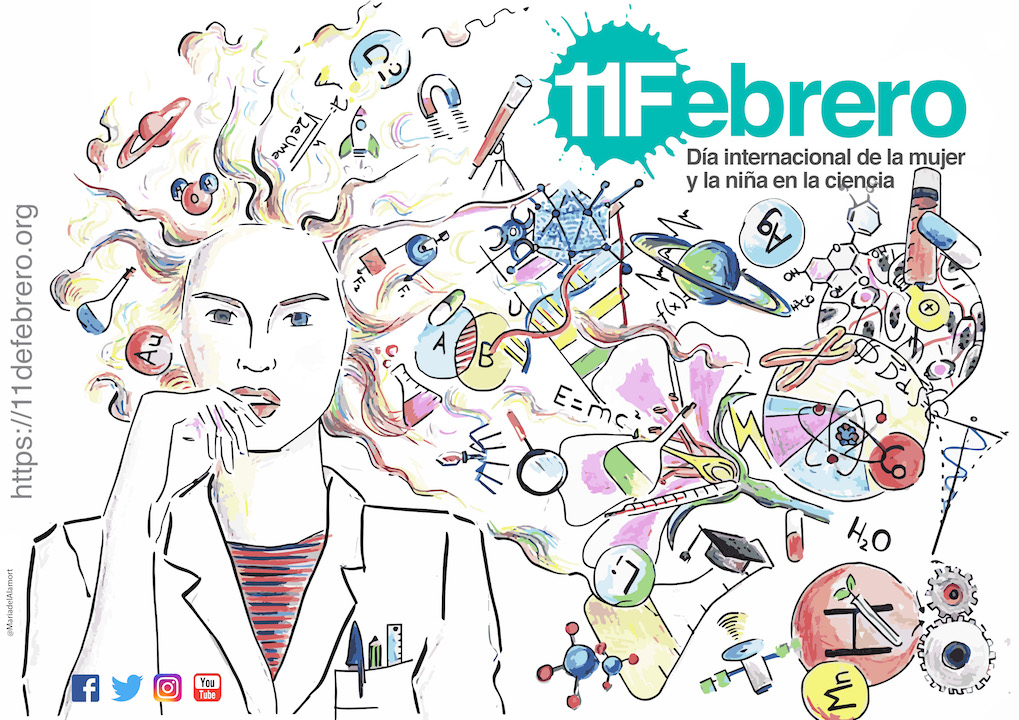 ¿Cuantas cosas hacen las científicas!
Carlos Granell, Estefanía Aguilar

1º PRIMARIA CEIP Penyagolosa de Burriana
11 Febrero 2019
Empecemos con algunas preguntas
?
EL carnet de investigadora 
e investigador en prácticas
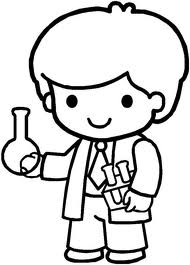 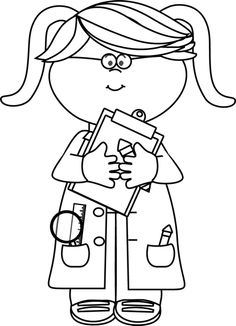 Científica en prácticas
Científico en prácticas
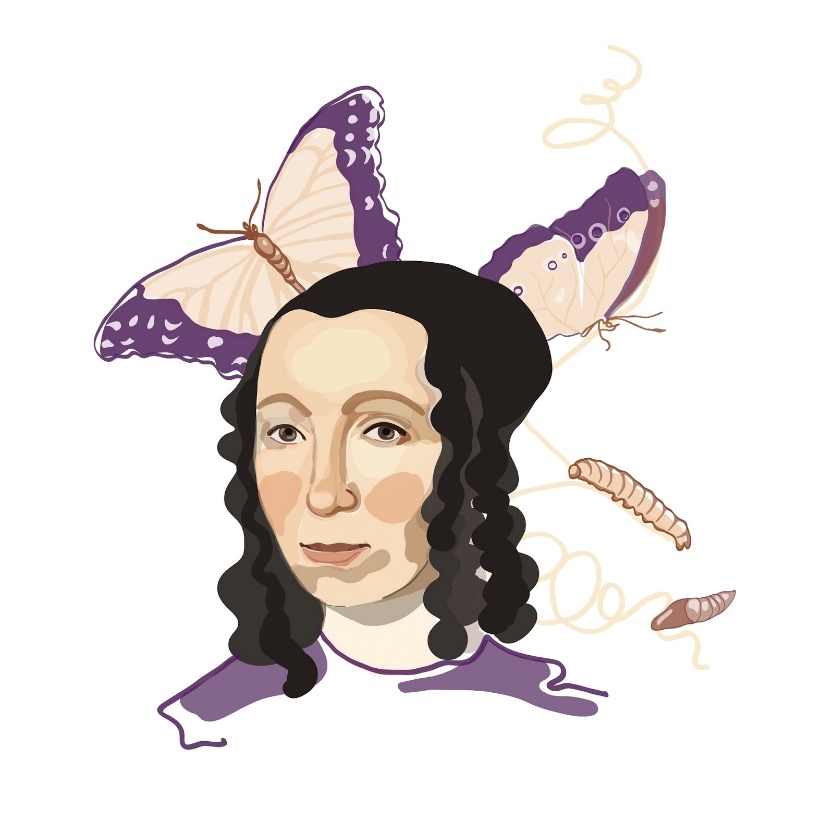 Maria Sybillla Merian

Entomóloga e ilustradora
Dibujó muy bien a muchos insectos y mariposas

Metamorfosis de las mariposas

También fue exploradora y descubrió insectos nunca antes vistos
Mucha gente recuerda a Maria en su país
(Alemania)
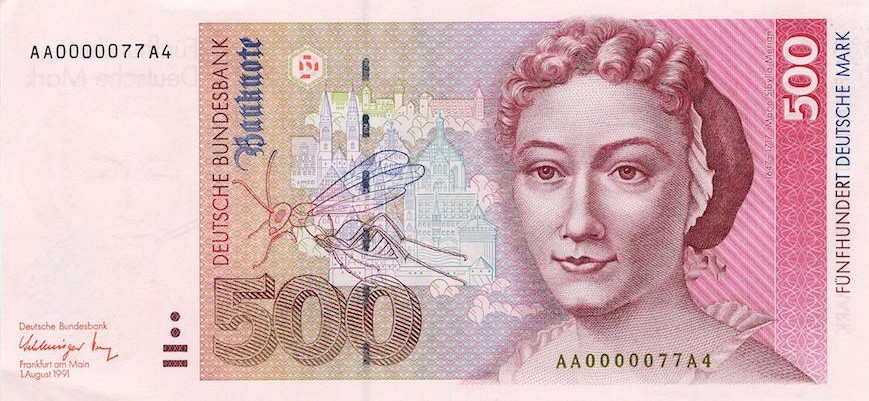 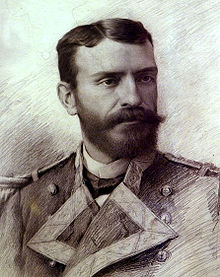 Isaac Peral
Ingeniero, inventor
Fue militar e ingeniero naval

Inventó el primer submarino del mundo
Mucha gente recuerda a Isaac en su país
(España)
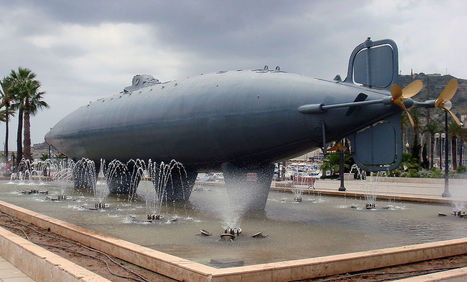 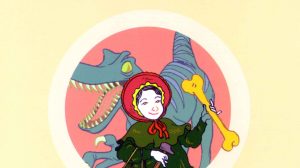 Mary Anning

Paleontóloga
Recogía conchas y fósiles para venderlos

A las 12 años descubrió dinosaurios que nadie había visto antes ictosaurio y plesiosaurio

Descubrió que una piedras especiales llamadas coprolitos eran las cacas de los dinosaurios
Mucha gente recuerda a Mary en su país
(Inglaterra)
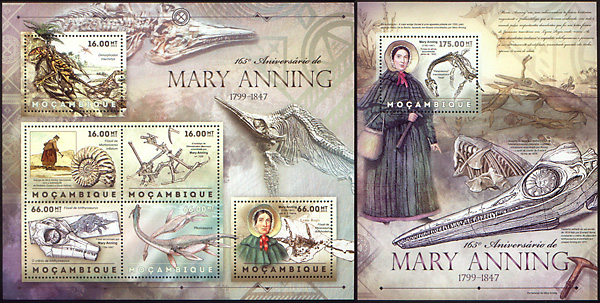 Miguel Servet
Médico
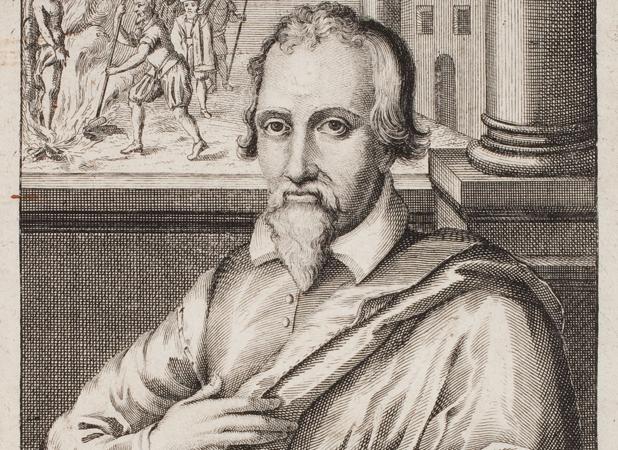 Se interesó por muchas cosas: matemáticas, las estrellas…

Descubrió el sistema circulatorio pulmonar
Mucha gente recuerda a Miguel en su país
(España)
Adivina qué objeto utilizó
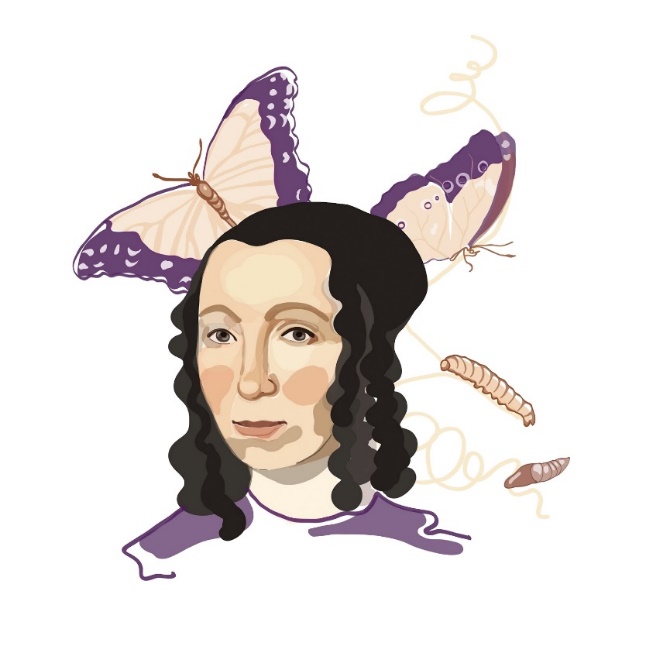 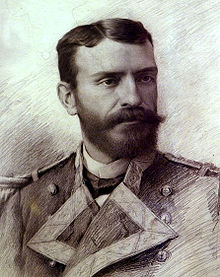 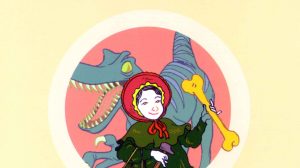 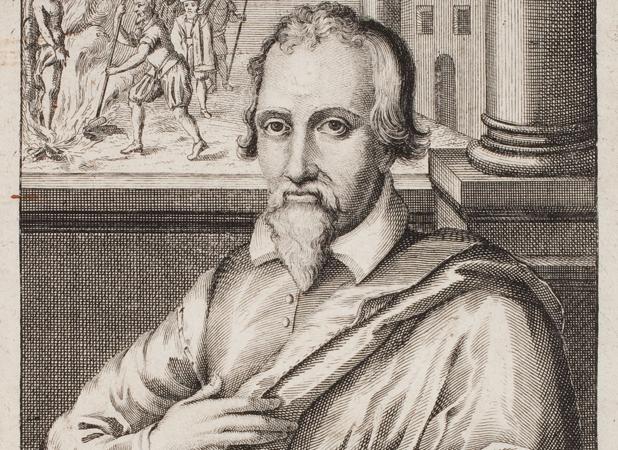 Mary
Paleontóloga
Isaac
Ingeniero
Miguel
Médico
Maria
Entomóloga
Adivina quién utilizó un plano
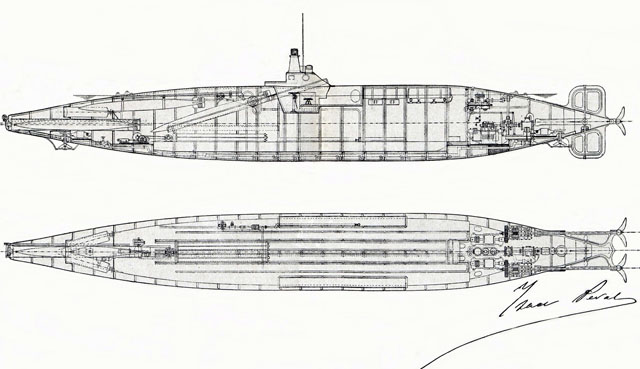 Adivina quién utilizó un estetoscopio
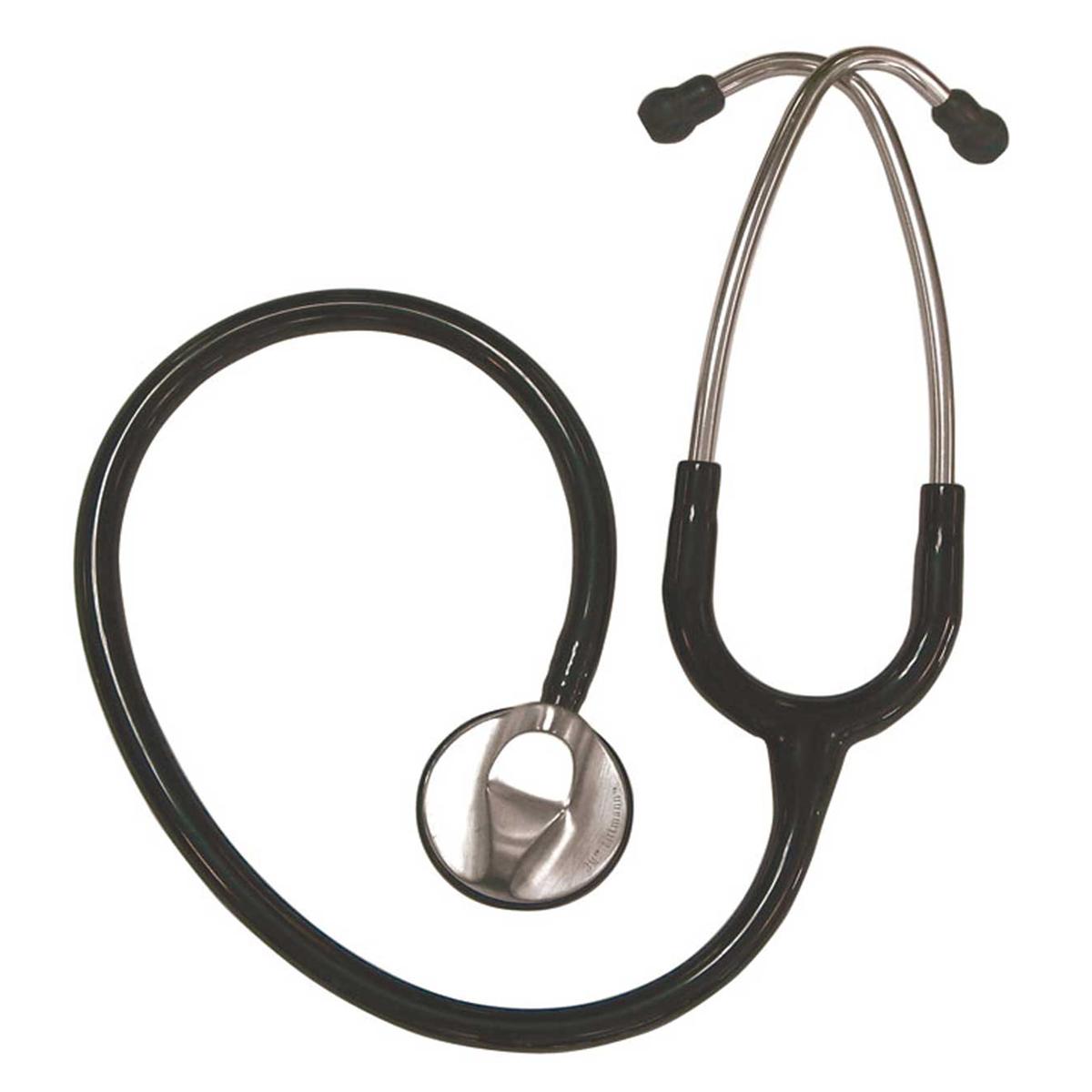 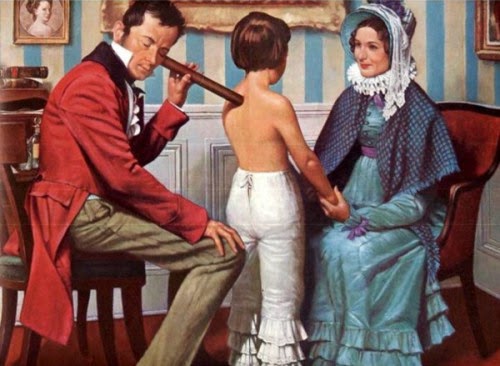 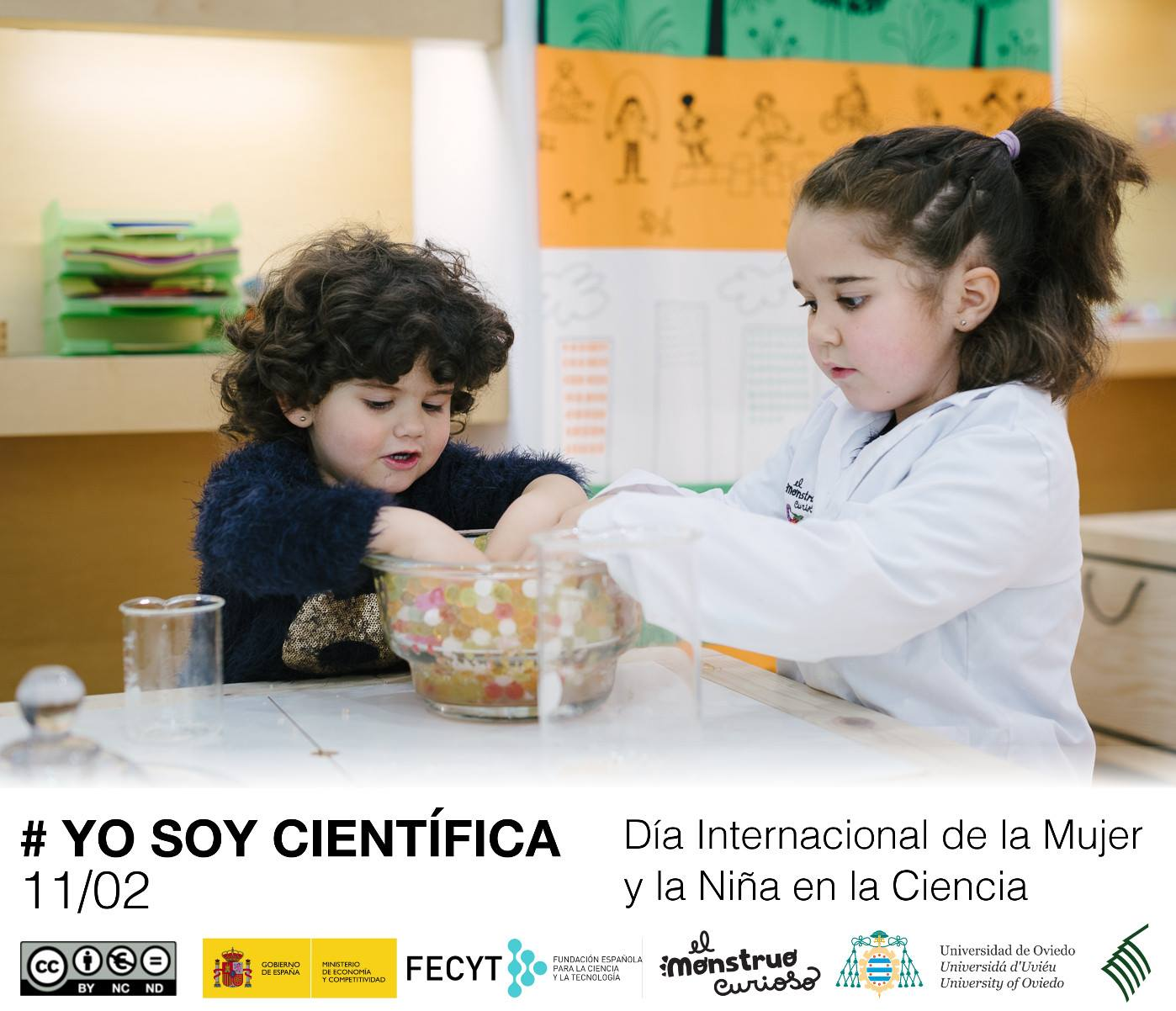 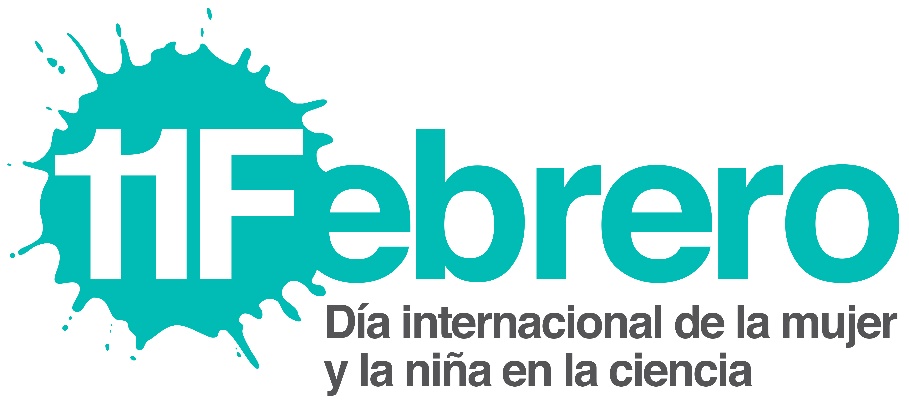